Dashcam DefenderTeam 11Advised by Dr. Joseph ZambrenoClient: Evan Timmons
Durga Darba, Ismael Duran, Cobi Mom, Evan Timmons, Scott Vlasic & Danny Yip
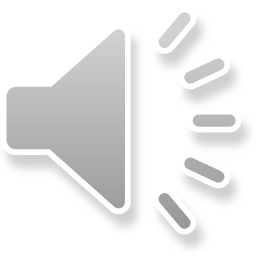 Problem Statement
The roads as we know it today can be filled with reckless drivers. 
There is roughly 6 million car accidents in the US  every year
What if you knew if a driver has a record of driving incidents due to careless driving?
The solution that we are proposing is the ability for everyday consumers to come together and crowdsource information on reckless drivers
This is done by utilizing DashCam Defender, a product designed by our team to automatically scan license plates and report reckless driver when they are encountered
Ismael Duran
Concept Sketch
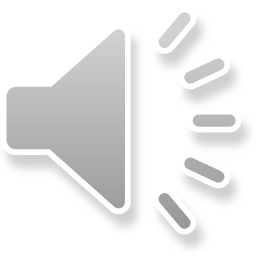 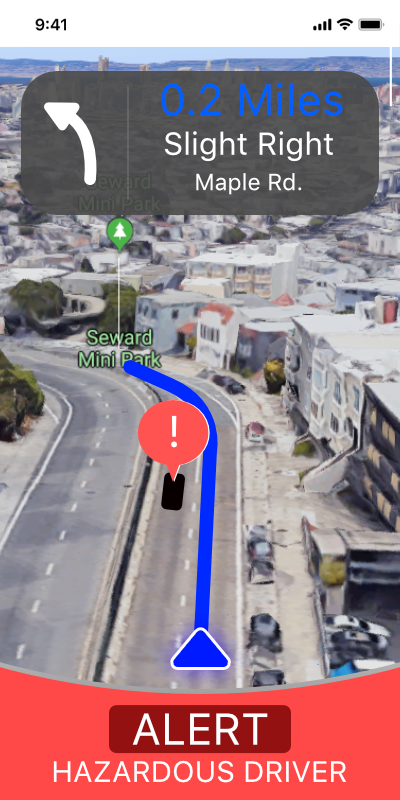 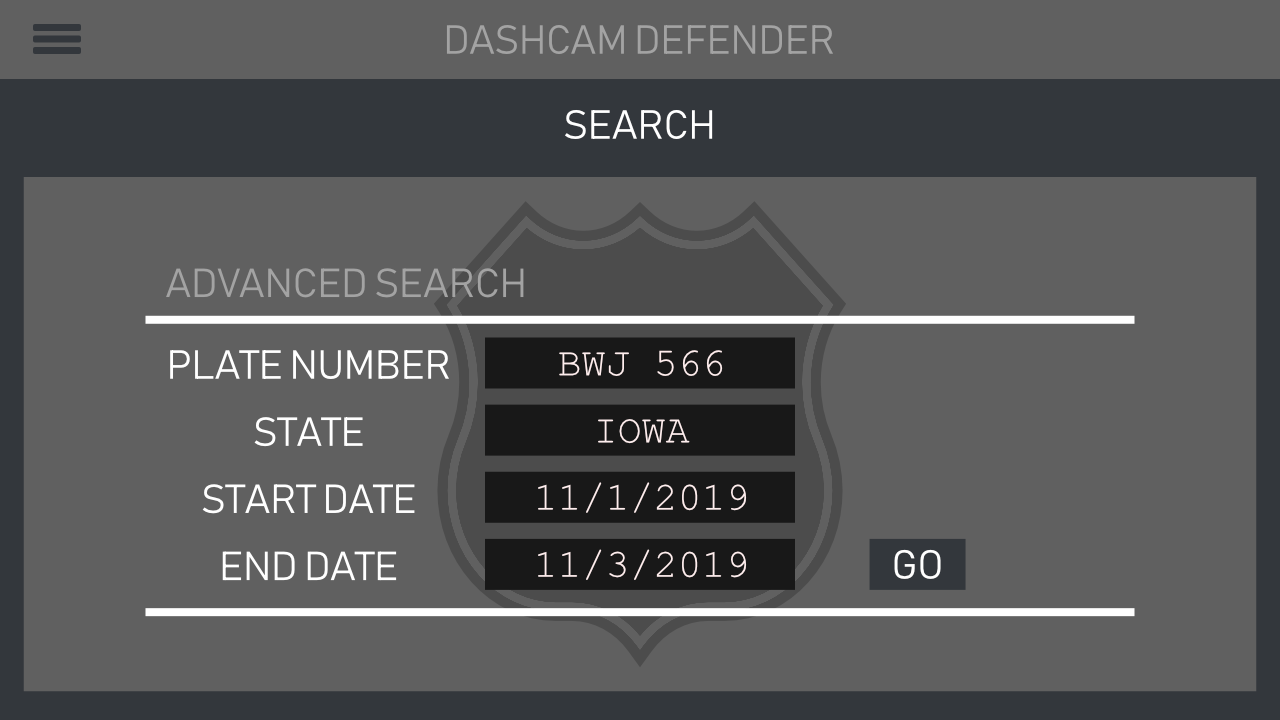 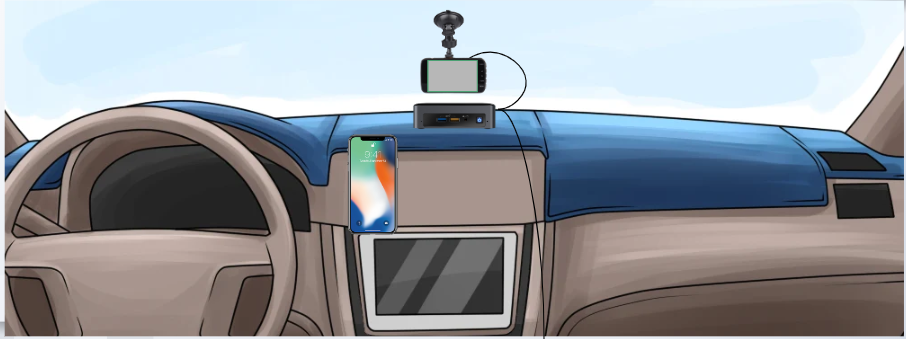 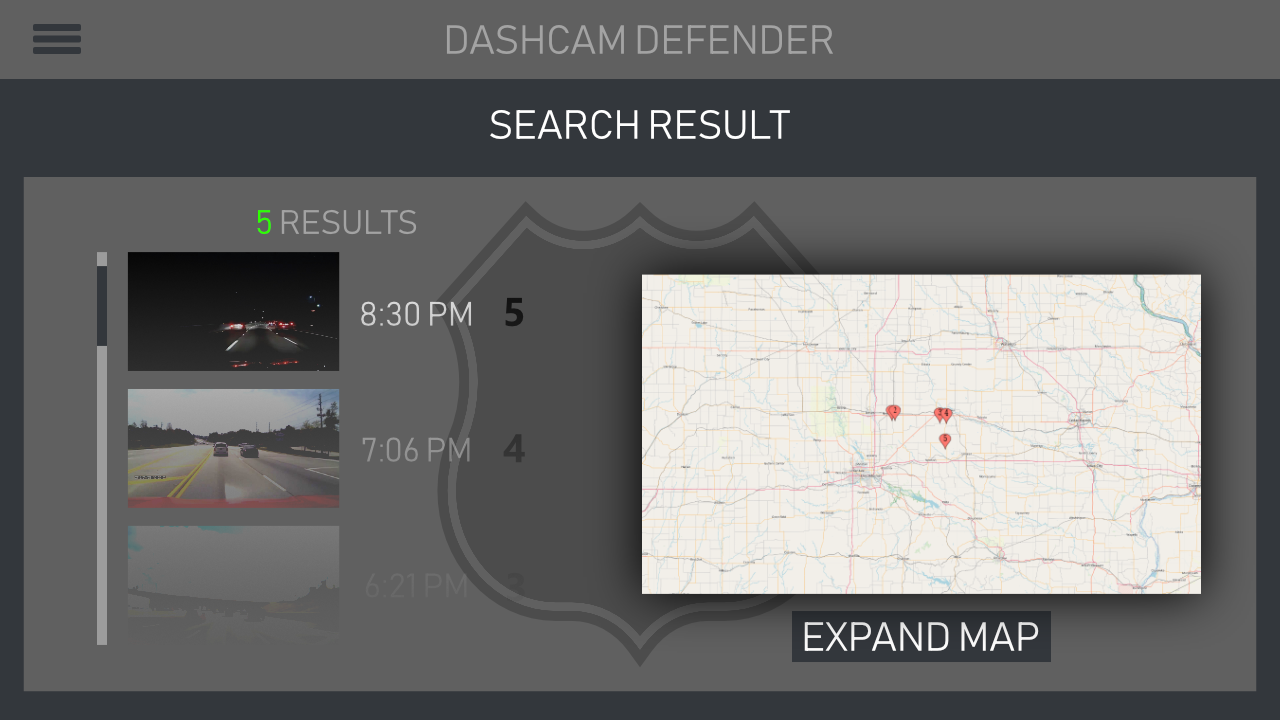 Conceptual Layout of Physical Hardware
Mobile App Prototype UI
Law Enforcement Prototype Database
Evan Timmons
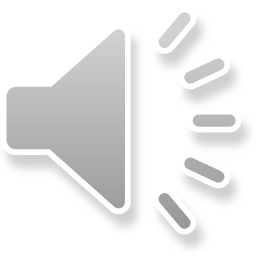 Functional Requirements
A license plate reader that can accurately read license plates from nearby cars
A platform where the user can report and view information using mobile and web application
User can record on the road, and it can be used to know their own footage and deal with insurance company if any accident occurs.
Danny Yip
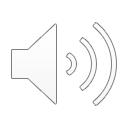 Non-Functional Requirements
Security 
login pages, API
Performance 
Load testing
Usability 
Similarity to other apps
Easy to use database
Compatibility – Runs on multiple environments
Safari, Chrome, Internet Explorer, Firefox
Andriod, iPhone
Durga Darba
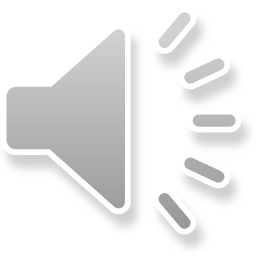 Technical / Other Constraints / Considerations
Hardware Technical-  Load Open ALPR to Nvidia Jetson to properly read and return license plate
Software Technical – Built mobile application on Flutter, will be working on IOS and Android. Able to get and send data to the database. 
Constrains- Due to COVID-19, hardware team are not ready to properly read and return license plate, they try to work on web application instead.
Considerations- Our team will be focusing on hardware part in the next semester.
Danny Yip
Market Survey
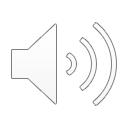 60% of motorists believe that aggressive driving is a major personal threat to them and their families
Aggressive driving consists of:
Following too closely, Driving at excessive speeds, Weaving through traffic etc.
We plan to directly tackle this issue through crowdsourcing aggressive driver information
Cobi Mom
Potential Risks & Mitigation
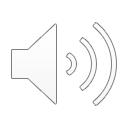 Use of mobile application while driving can be distracting to the driver
We are prioritizing a minimalistic UI with large buttons
Handling user data and privacy is a major concern of users
We are going to have a clear and robust data management policy
NVIDIA Jetson's onboard camera is incompatible with OpenALPR
We've ordered an external camera via the ETG
Cobi Mom
Resource / Cost Estimate
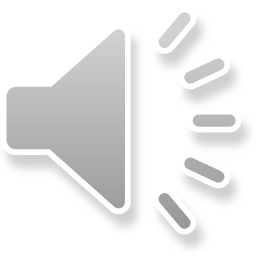 NVIDIA Jetson TX2- Computer to run the OpenALPR software. 
SanDisk 256GB SD Card- Memory for the NVIDIA TX2 to ensure testing.
Uzano HD Webcam 1080p- Camera to be connected to the NVIDIA Jetson TX2.  
Logitech K400 Plus Wireless Touch Keyboard- Mouse and keyboard that will be helpful with prototype testing.
7-Inch Portable Display Screen- Small monitor to emulate product within the car and assist with prototyping.
Total Cost = ~$450
Scott Vlasic
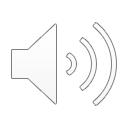 Project Milestones & Schedule
Durga Darba
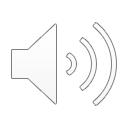 Functional Decomposition
Durga Darba
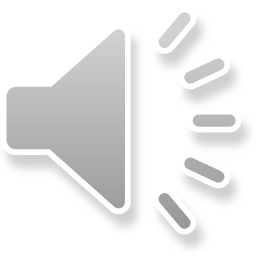 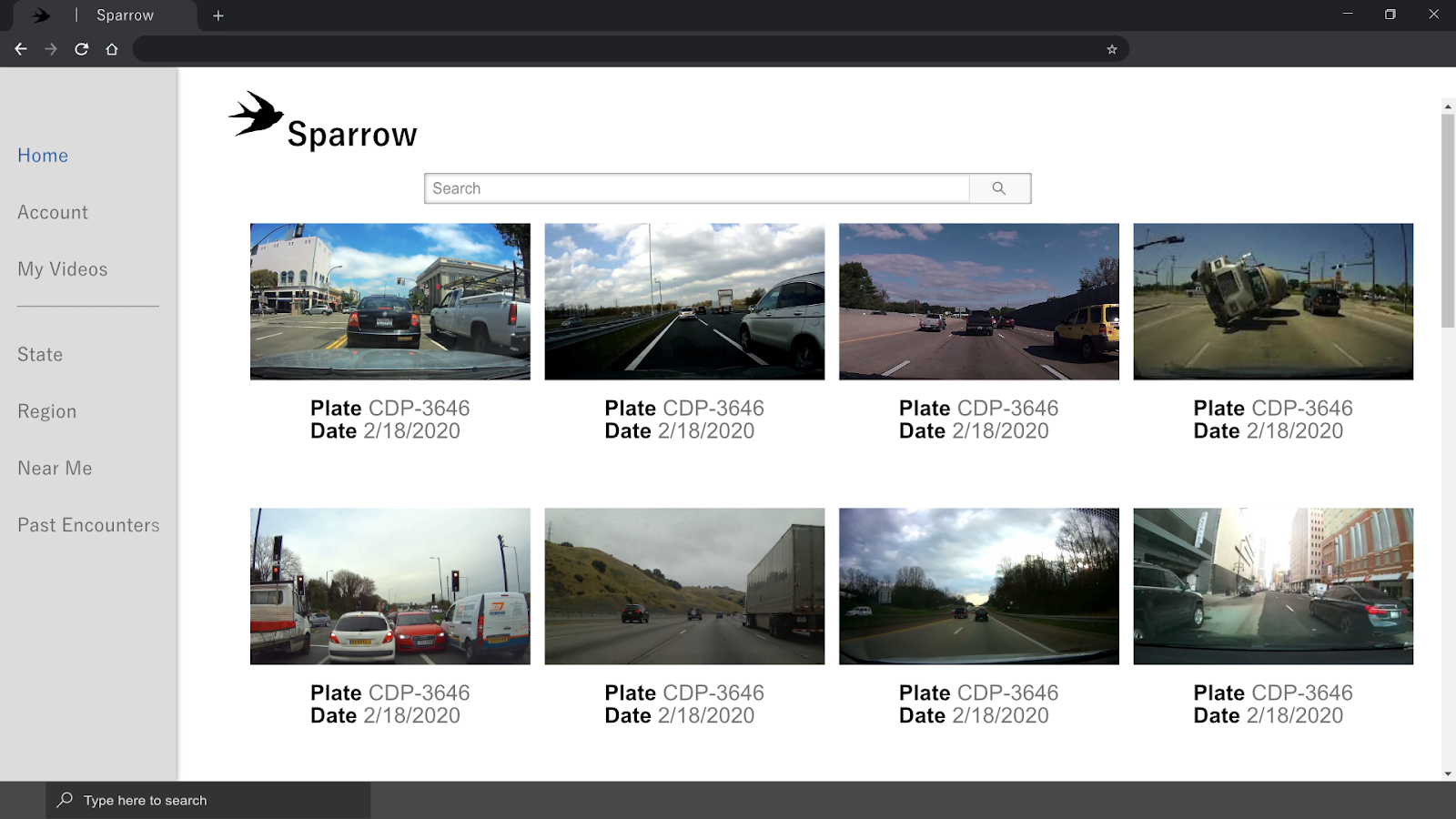 Detailed Design
Website
Developed in Angular
Mobile application 
Developed using Flutter
Database and API call
Developed using PostGRES
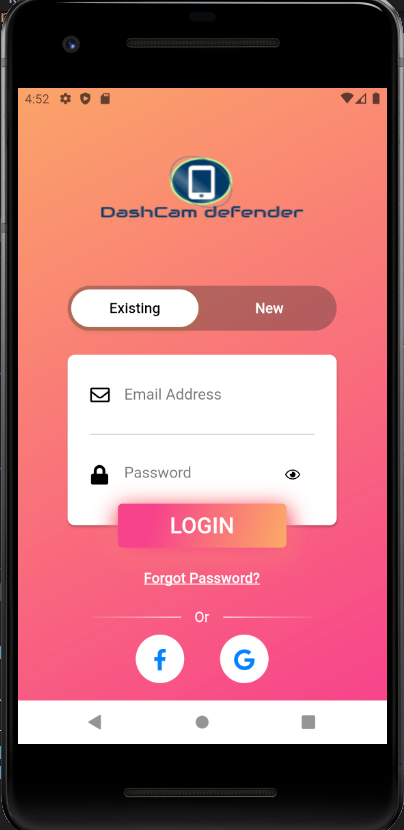 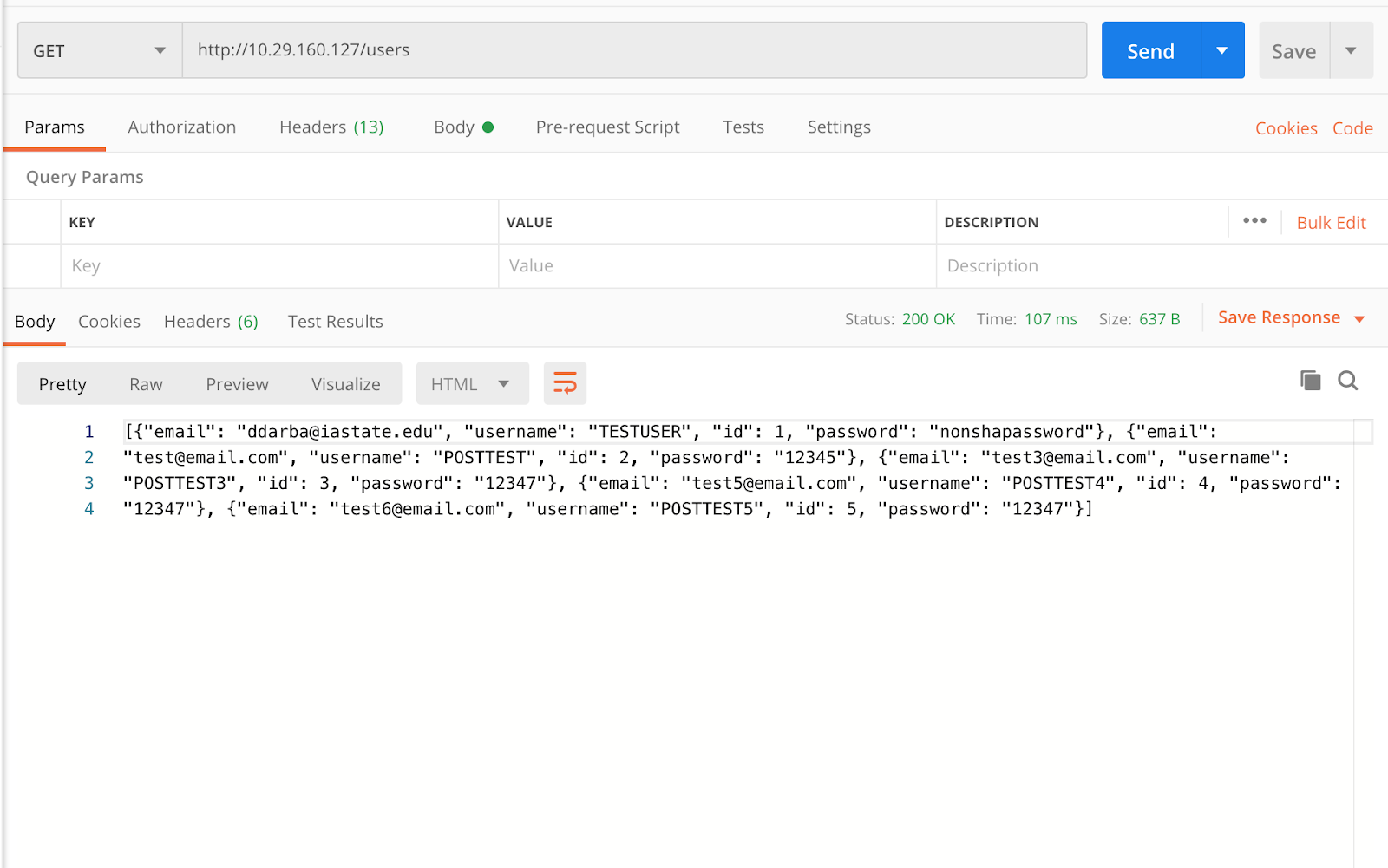 Ismael Duran
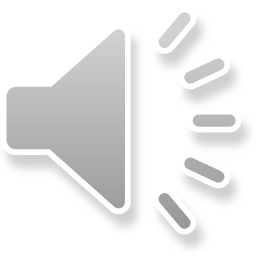 Hardware Platform
To run the OpenALPR license plate detection software, we have purchased the NVIDIA Jetson TX2 
Comes with Ubuntu installed on the device 
Why?
Documented benchmarks for how the software runs on this hardware device
Meets our I/O needs 
Compatible with cameras that run at 1080p
Scott Vlasic
Mobile Application Platform Used
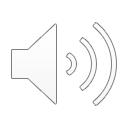 Flutter Framework built on the Dart Programming Language
Why?
Allows for cross platform development
Hot Reload 
Good and ever improving documentation provided by Google
Drawback – Lack of familiarity among team members
Cobi Mom
Web Application Platform
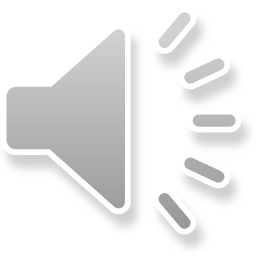 To develop the web application, we will be using the Angular framework 
Why?
Good documentation and tutorial videos provided from Google
Component-based architecture
Thorough built-in testing (Karma)
Drawback- Lack of familiarity amongst team members
Scott Vlasic
Web Application Test Plan
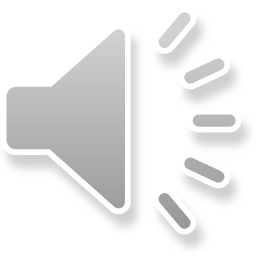 Jasmine Test Framework
Built in to Angular
Compatible with CLI
Karma Testing Environment
Metrics
Less than 2 seconds to complete all searches
Compatibility with large volumes of videos
1000, 10,000, 100,000+
Stress Testing 
Find weak points in system
Attempt 100+ simultaneous viewers
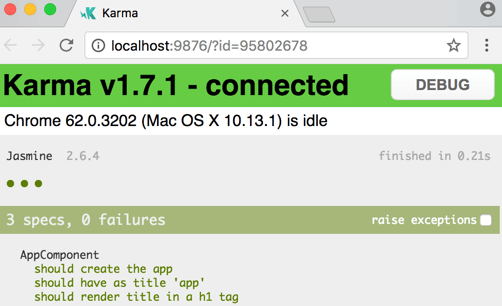 Karma Testing Interface Running Jasmine Tests
Evan Timmons
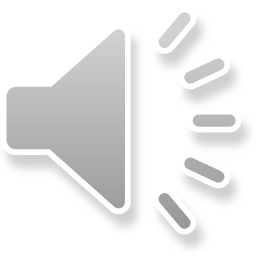 Mobile Application Test Plan
Currently, we only have simple, straight forward test, by running the mobile application on android and IOS emulator.
We planned to have some automated unit test in flutter, to test the functionality of our mobile application.
The most important test that we should have is :
User can sign up and login.
Able to send and retrieve data from database.
All User interface is working as expected.
Danny Yip
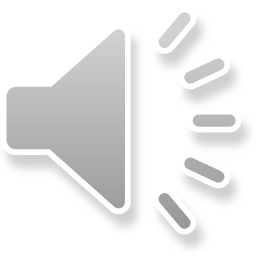 Mobile Application Prototype Implementations
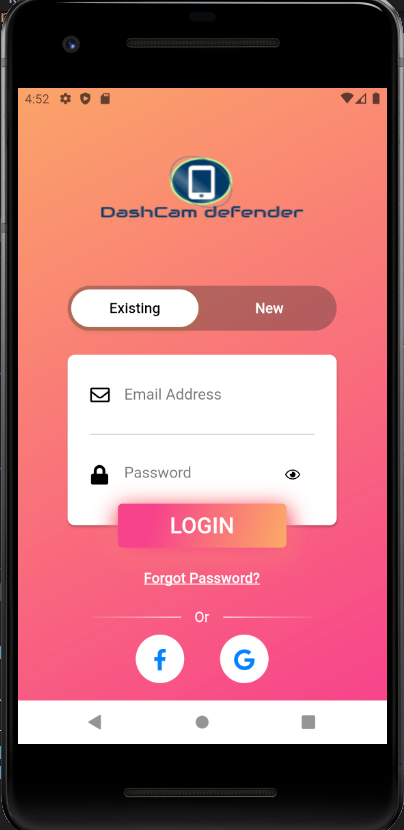 Login
Login with existing account
Driver Safety mode
A layout with big button for drive to press
License lookup
Look up license recently encountered
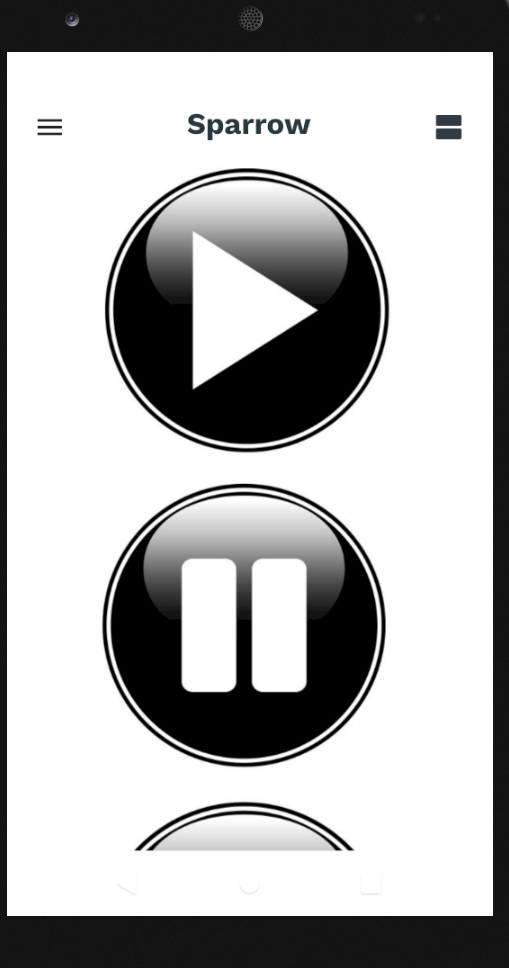 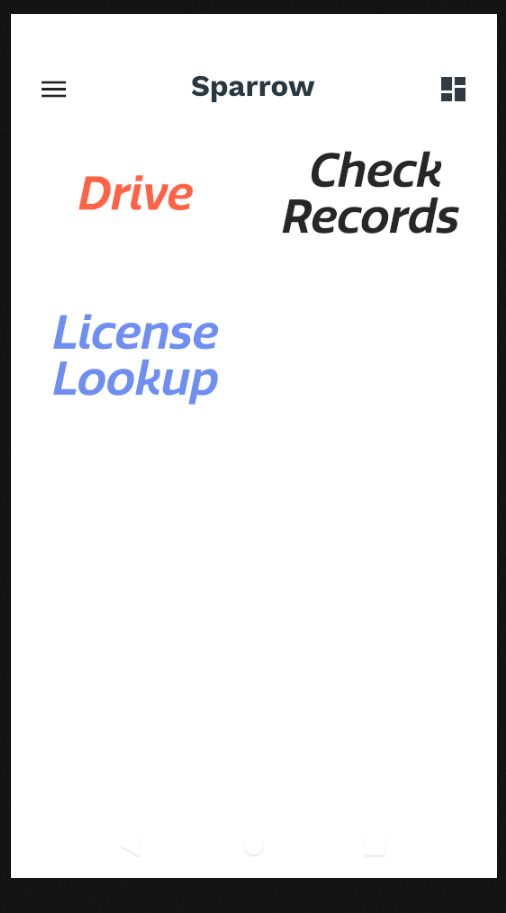 Ismael Duran
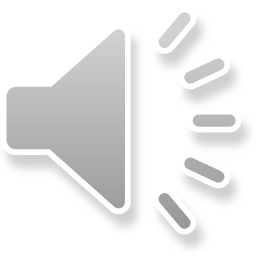 Web Application Implementations
Sparrow
Second semester project name 
Search Field
Search by region, state or near you
Account Page
User specific information and details
My Videos
User uploaded videos
Past Encounters
Additional sightings of previously recorded vehicles
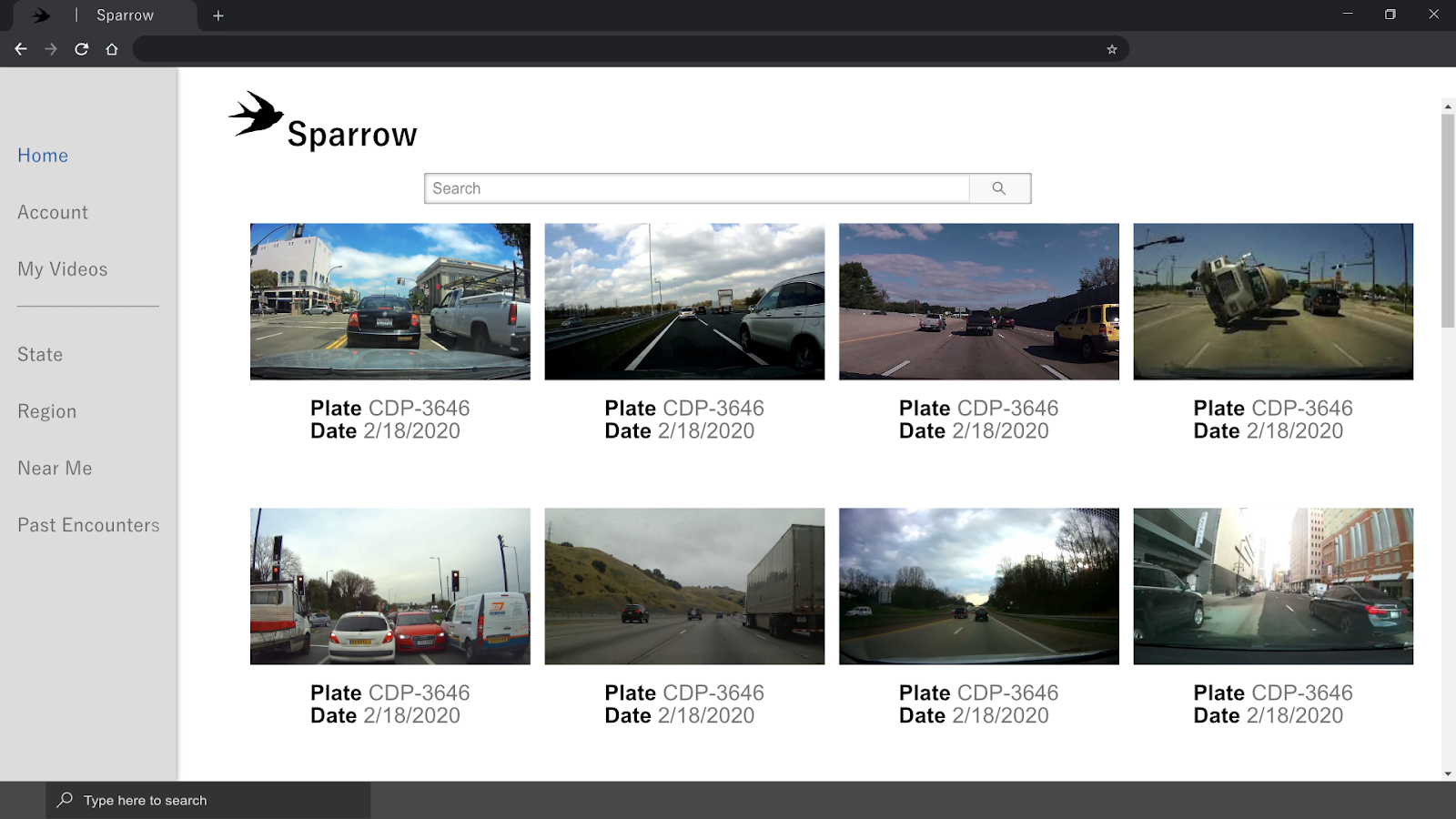 Web Application Prototype
Evan Timmons
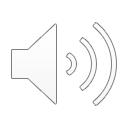 Database Implementations
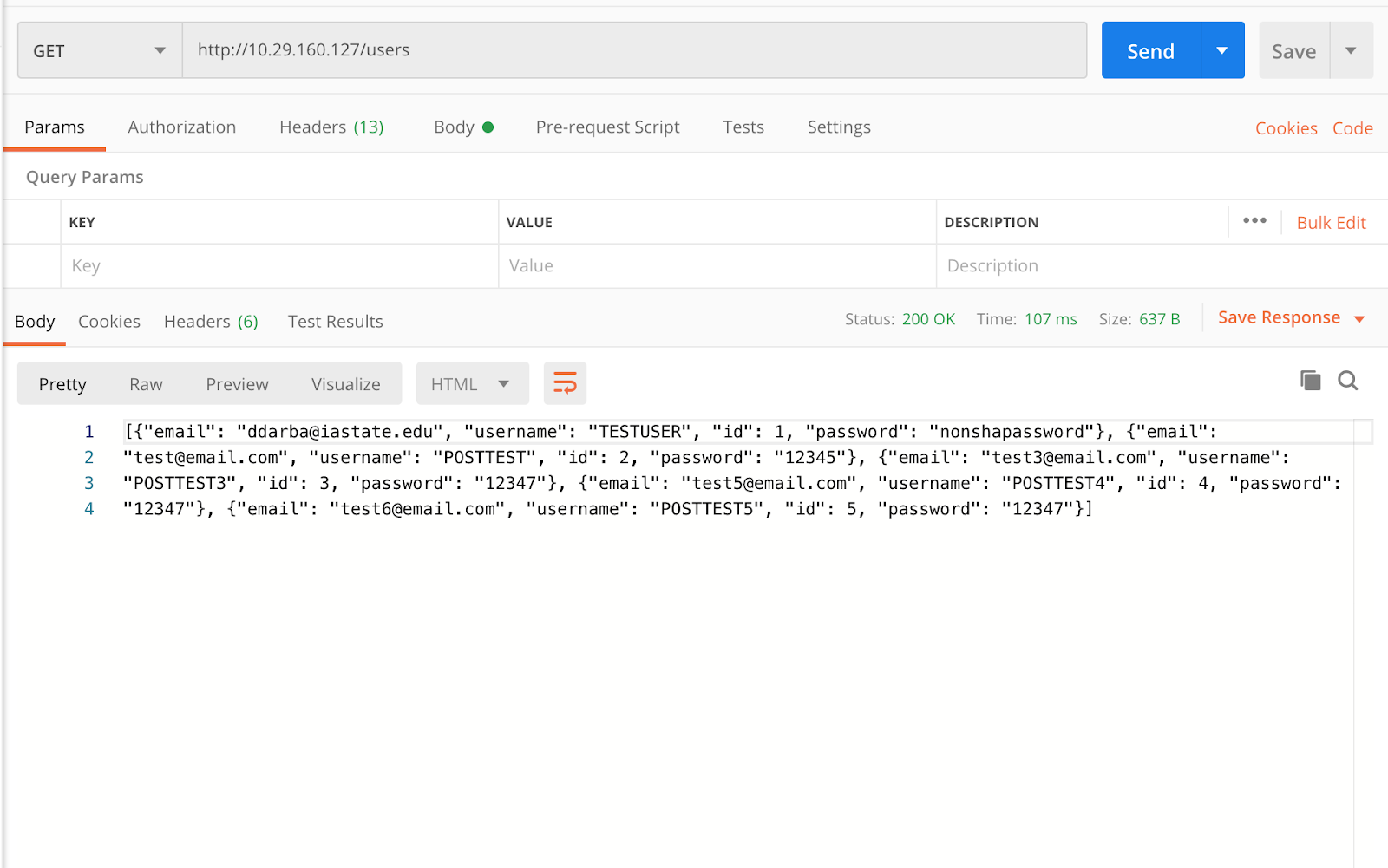 Utilizes POST and GET calls to interact with 
the database
Currently being integrated with the mobile app
Will be further integrated by the webapp team
Durga Darba
Current Project Status with Respect to Milestones
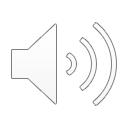 Hardware Assembly
NVIDIA Jetson TX2 retrieved
Hardware team pivoted to working on the Web Application due to COVID-19
Database Setup
Finished setup, now beginning integration with applications
Mobile Application
Completed login page through mode selection
OpenALPR working with NVIDIA Jetson TX2 w/ Camera
Tested with onboard camera. Ordered a new camera through ETG
Web Application
Platform determined and started prototyping
Cobi Mom
[Speaker Notes: This slide will be narrated by Cobi Mom
I’ll be breaking down the current status of our project in chronological order based on the milestones that we have created.
For hardware, we have received the NVIDIA Jetson TX2 and tried the onboard camera, which I’ll explain below. 
Due to the ongoing pandemic, the hardware team has since pivoted to focusing on the web application for now because only one person has the TX2 board at the moment

Our database setup is completed and the next step is to integrate it with our mobile and web applications

Our Mobile Application has most of the User interfaces needed for a barebones test and is waiting for integration with the hardware and database

For the license plate recognition, we’ve tested OpenALPR with the onboard camera but compatibility was the issue. We have since ordered an external camera and we are waiting for it to arrive.

For our web application, the team has decided on using Angular and has since been experimenting with it.]
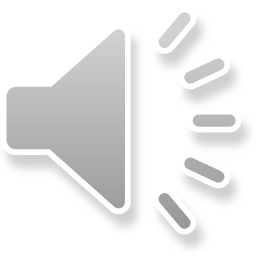 Task Responsibility/Contributions of Each Project Member
Hardware Team
Evan Timmons, Durga Darba and Scott Vlasic
Mobile Application team
Ismael Duran, Danny Yip and Cobi Mom
Database Design - Durga Darba
Website Development
Evan Timmons and Scott Vlasic
Ismael Duran
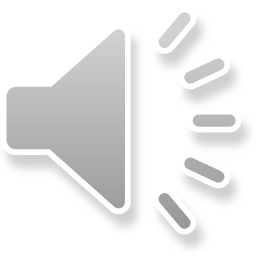 Mobile Plan for Next Semester
Send and retrieve user data from database.
Send recorded video to the database.
Display the live camera's view on mobile application.
Search for vehicle's plate, and able to see their rating.
See the footage of their own vehicles.
Rate the vehicles they have encounter on the road.
Danny Yip
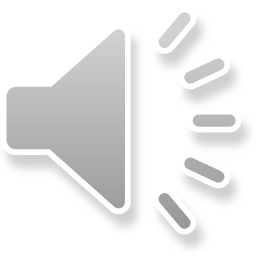 Hardware Plan for Next Semester
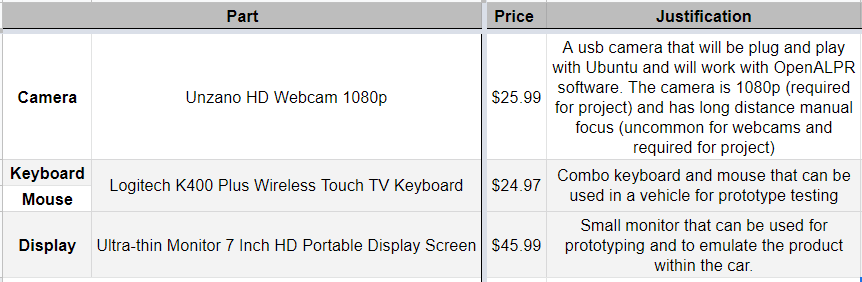 Custom Encasing for NVIDIA Jetson Nano[1]
Simplified Order Sheet for New Components
In-Vehicle Testing
Obtain new components
Develop 12V power system for board
 Design and Build Custom Enclosure
Evan Timmons
[Speaker Notes: [1] https://ae01.alicdn.com/kf/H7933c68caf1a4f4584c5034547b4ca0e9/Waveshare-Metal-Case-Type-B-for-Jetson-Nano-Developer-Kit-Firm-dust-resistance-nice-looking.jpg]
Web Application Plan for Next Semester
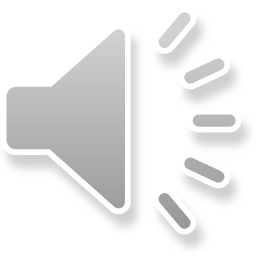 Retrieve driving recordings from the database
View footage of past driving sessions
View footage based on license plate number
Implement effective search function
Search for a license plate number and see that driver's driving score
Scott Vlasic
Thank you!